Today
Lecture 2:  Defining properties of superconductors
Explore the properties that define the superconducting state:
Zero resistance
Limits to superconductivity:  critical temperature, critical magnetic field, critical current	
Perfect diamagnetism --- the Meissner effect
Limits to the Meissner effect: 
	(a)  penetration depth
	(b)  vortices --- Type II superconductivity
	(c)  anisotropy --- pancake vortices  
	(d)  geometric effects --- Intermediate state
	(e)   surface superconductivity
Thursday
Lecture 3:  Models and theories of superconductivity
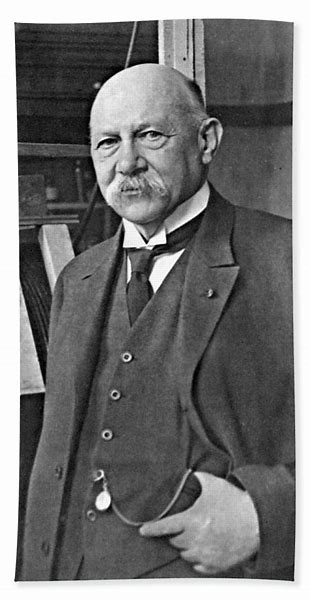 Basic properties of SCs:

ZERO ELECTRICAL RESISTANCE – primary defining property; one of the hardest to explain
* Discovery: Heike Kamerlingh Onnes    Leiden 1911 (April)
First to liquefy helium
Good experimentalist – 1st observed phenomenon, then tried to the understand behavior.
IEEE Trans. Magnetic 23 (1987) -- 75th Anniversary
   Physics Today 63, 9, 38 (2010) --- 100TH Anniversary
History of Discovery:
* Nobel Prize 1913
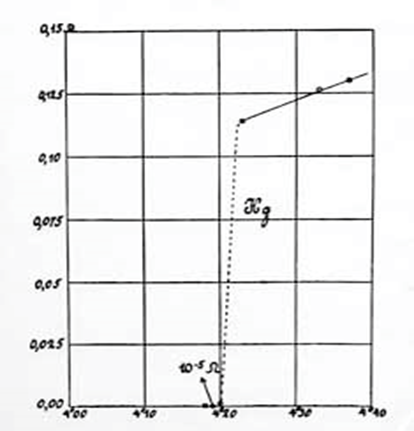 Two key questions:
1.  How “zero” is the resistance?
R

really small
For comparison, “pure”
SC ring

It’s really zero!
Apply magnetic field to induce a circulating current and monitor the decaying field in the loop for as long as you are willing to wait
2.  How sharp is the transition? --- is it an abrupt or a gradual change
Depends on purity and homogeneity
	Broadened by magnetic fields and fluctuations
Found this arXiv paper that purports to have proven that the resistance is exactly zero --- not sure, it does not seem to have ever been published
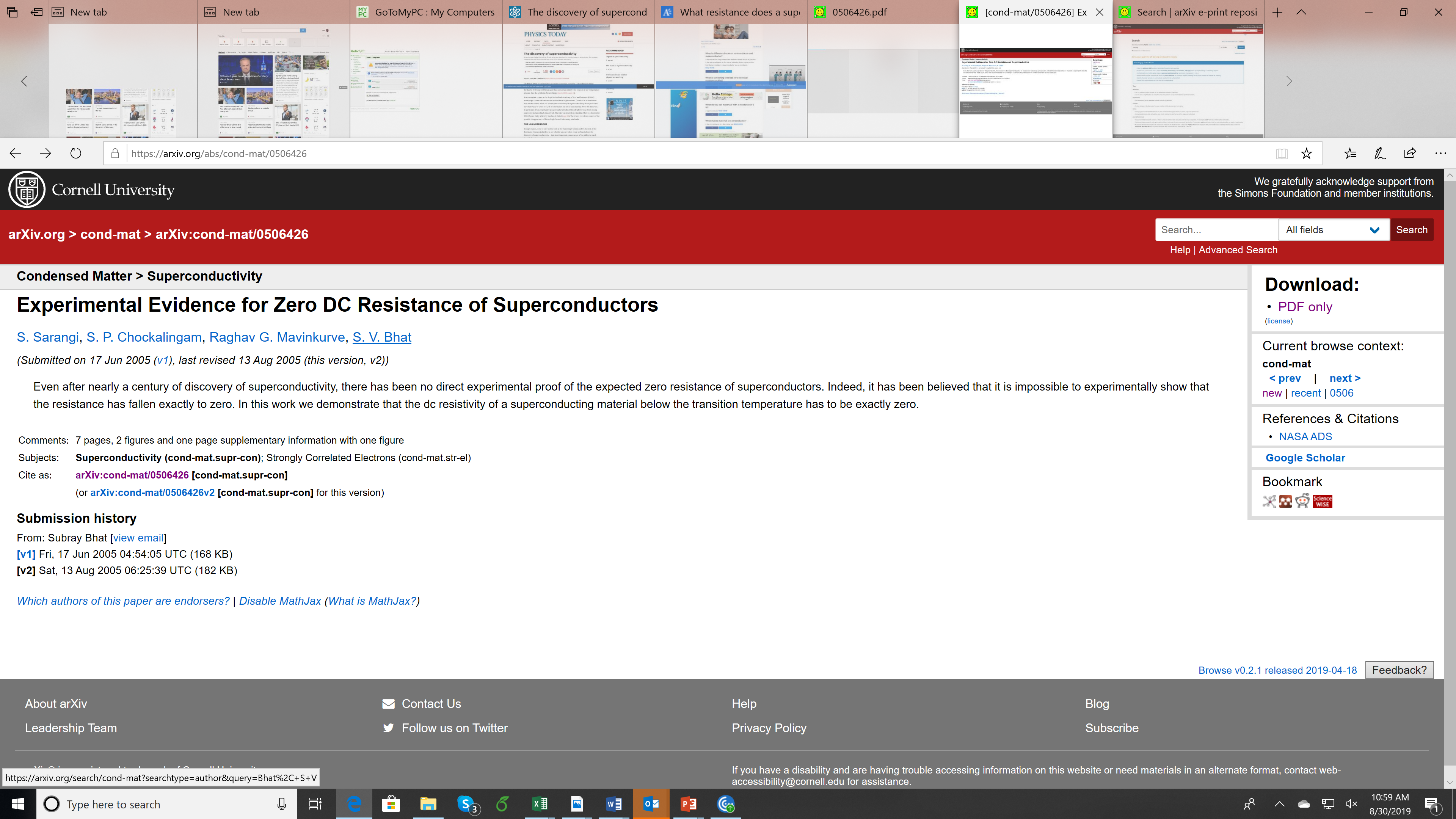 2.  CRITICAL TEMPERATURE/MAGNETIC FIELD/CURRENT
critical temperature
critical field
critical current
“Silsbee rule”  - wire becomes normal when field at the surface reaches Hc
I
B
[not strictly true --- as we will see, geometry & microscopic effects “pairbreaking” --- play a big role as well]
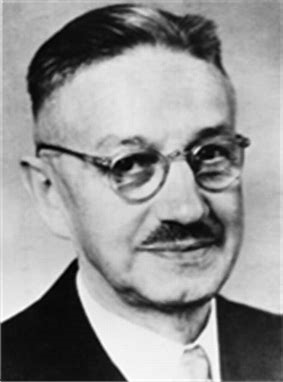 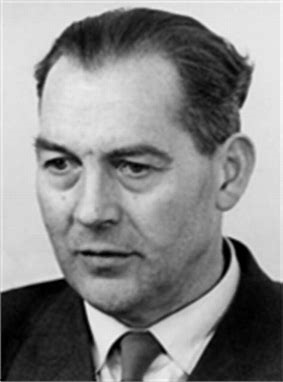 Discovery : Walther Meissner and Robert Ochsenfeld 1933
“Meissner effect”
This was a surprise – why?
Ochsenfeld
Meissner
Maxwell’s equations :
FINITE
FIELD-COOLED
ZERO FIELD-COOLED
field excluded
field trapped in
Describe state as a PERFECT DIAMAGNET :
[MKS]
[cgs]
Two possible descriptions to give these field behaviors:

  (1)  perfect diamagnetic material (local)

  (2)  screening supercurrents flow to screen fields (global)
   this picture has some advantages for energy calculations
   this is the accurate physics description
Fields penetrate into sample over this distance --- we will characterize this phenomenon in various electrodynamic and microscopic theoretical models
Key : surface energy positive (Type I) or negative (Type II) --- we will study the theory in depth
interface between N and S regions
Phenomena:
Abrikosov state
Mixed state 
Vortex state
Meissner
state
60
40
20
10
20
Maximize interface area subject to flux quantization constraint
Irreversibility
(c)   Anisotropic materials
melting
Vortex
liquid
HTSC are very anisotropic --- layered materials with weak interlayer coupling  

This allows vortices to decouple between layers, giving rise to a complex vortex phase diagram
Vortex
Lattice
(Vortex Glass)
Normal
Vortex
liquid
Meissner
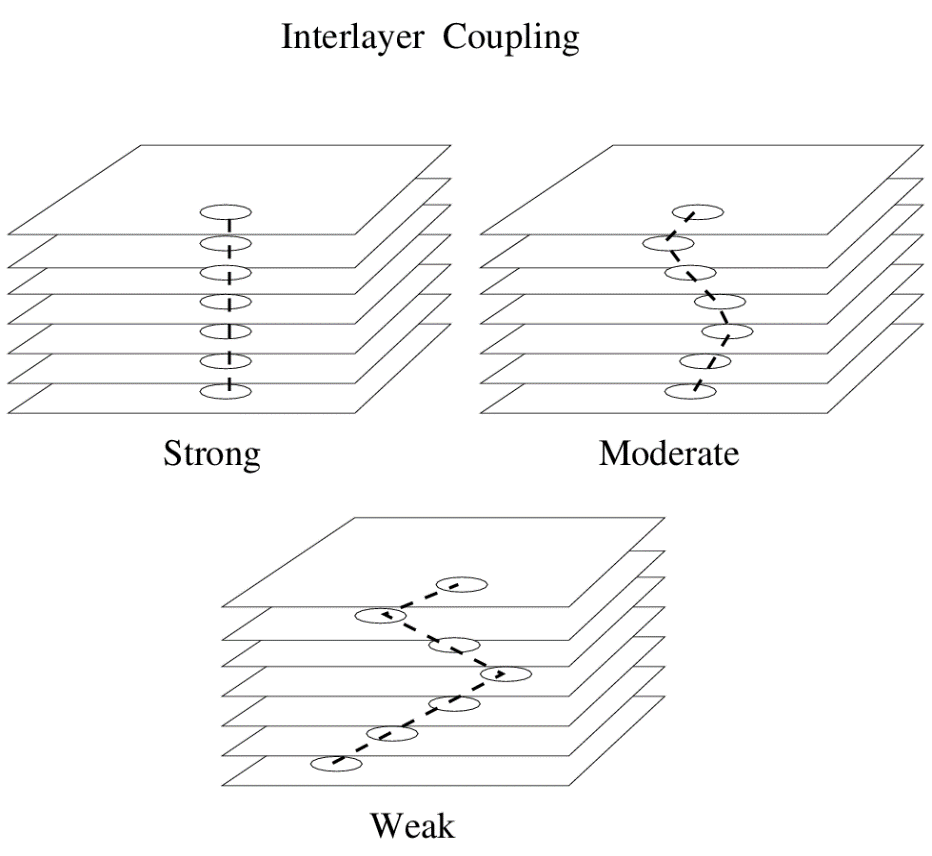 Abrikosov vortices in bulk material
Pancake vortices in layered material
See  review by Blatter et al.
(d)   Geometric effects --- the intermediate state
Screening of fields is affected by the geometry of the sample   demagnetizing effects
Consider a SC sphere:
DIPOLE
RESULTANT
UNIFORM
Demagnetizing Factor D
For ellipsoidal sample:
In general, Define demagnetizing factor for each shape:
Look at equator:
for D>0
edge cannot go N 		(still same problem)
SOLUTION:  system breaks up into N and S longitudinal
INTERMEDIATE STATE (between the Meissner and Normal states)

(like vortex state since flux penetrates but tries to minimize rather than maximize the amount of surface)
Field range:
MEISSNER		INTERMEDIATE		NORMAL
Fields:
Consider sample as having an “average” magnetization <M> less than perfect diamagnetism value:
Compare to <M>  in laminar structure:
0
Magnetic Properties         (averaged properties)
Laminae Structures

	COMPLEX structure and calculation 

Ideal – depends on geometry, fields, boundary energy (N/S)

Real – also depends on surface condition and sample homogeneity
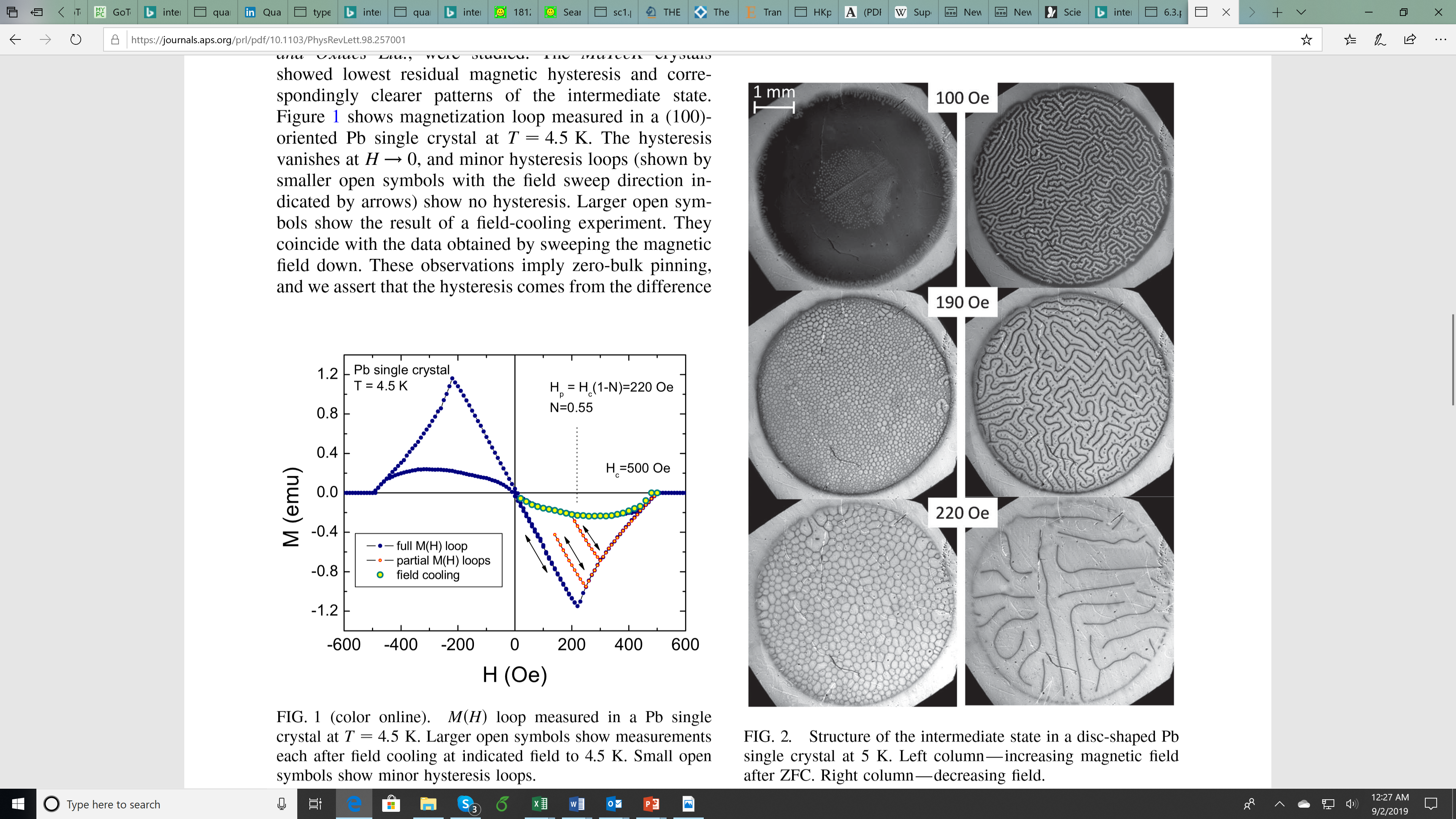 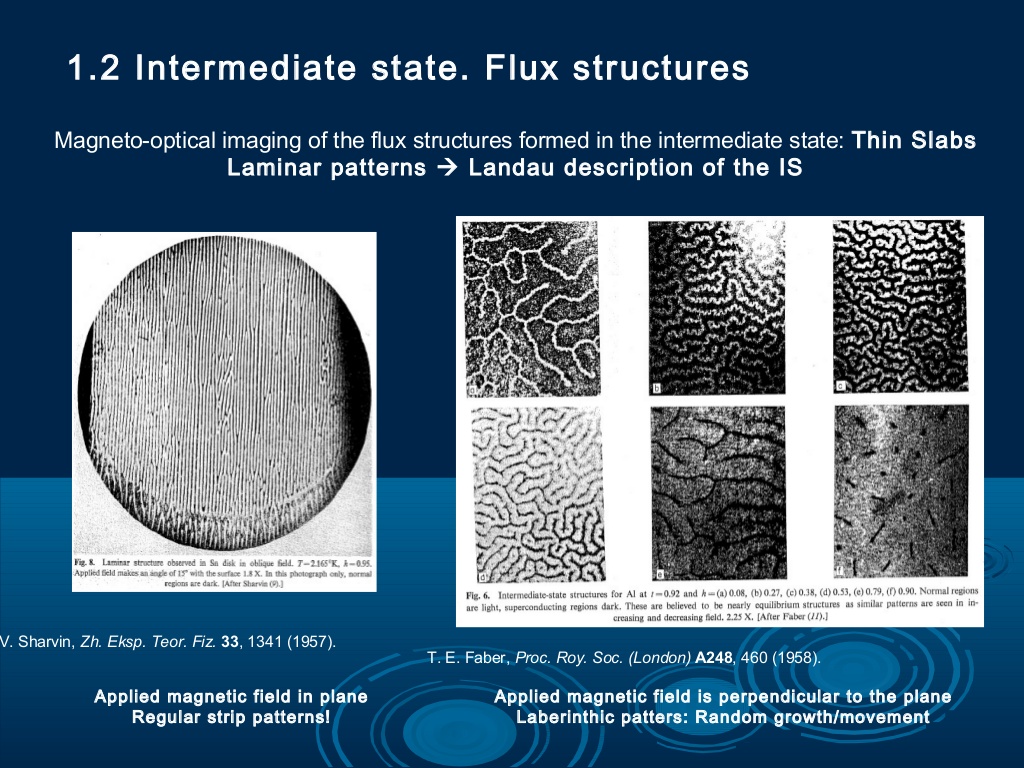 (e)   Surface superconductivity
Surface
Vortex
Meissner
Physics:  SC order parameter is suppressed at the surface (costing energy) but allowing field penetration (saving energy) --- we will see this trade-off in the Ginzburg-Landau model